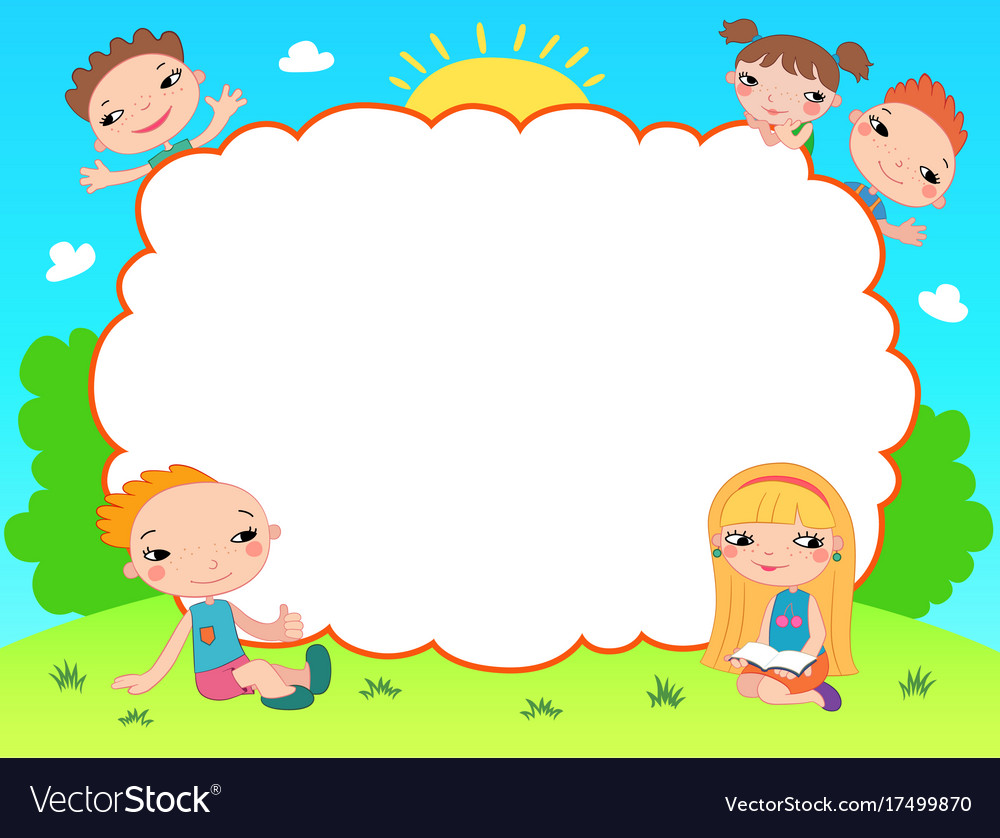 CHÀO MỪNG CÁC CON ĐẾN VỚI TIẾT TOÁN
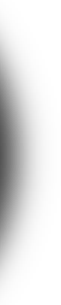 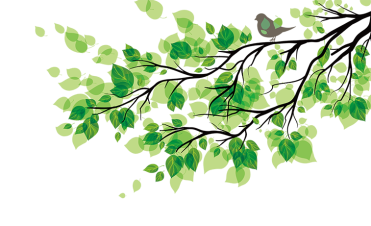 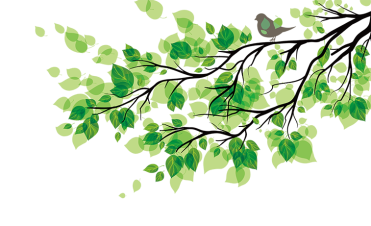 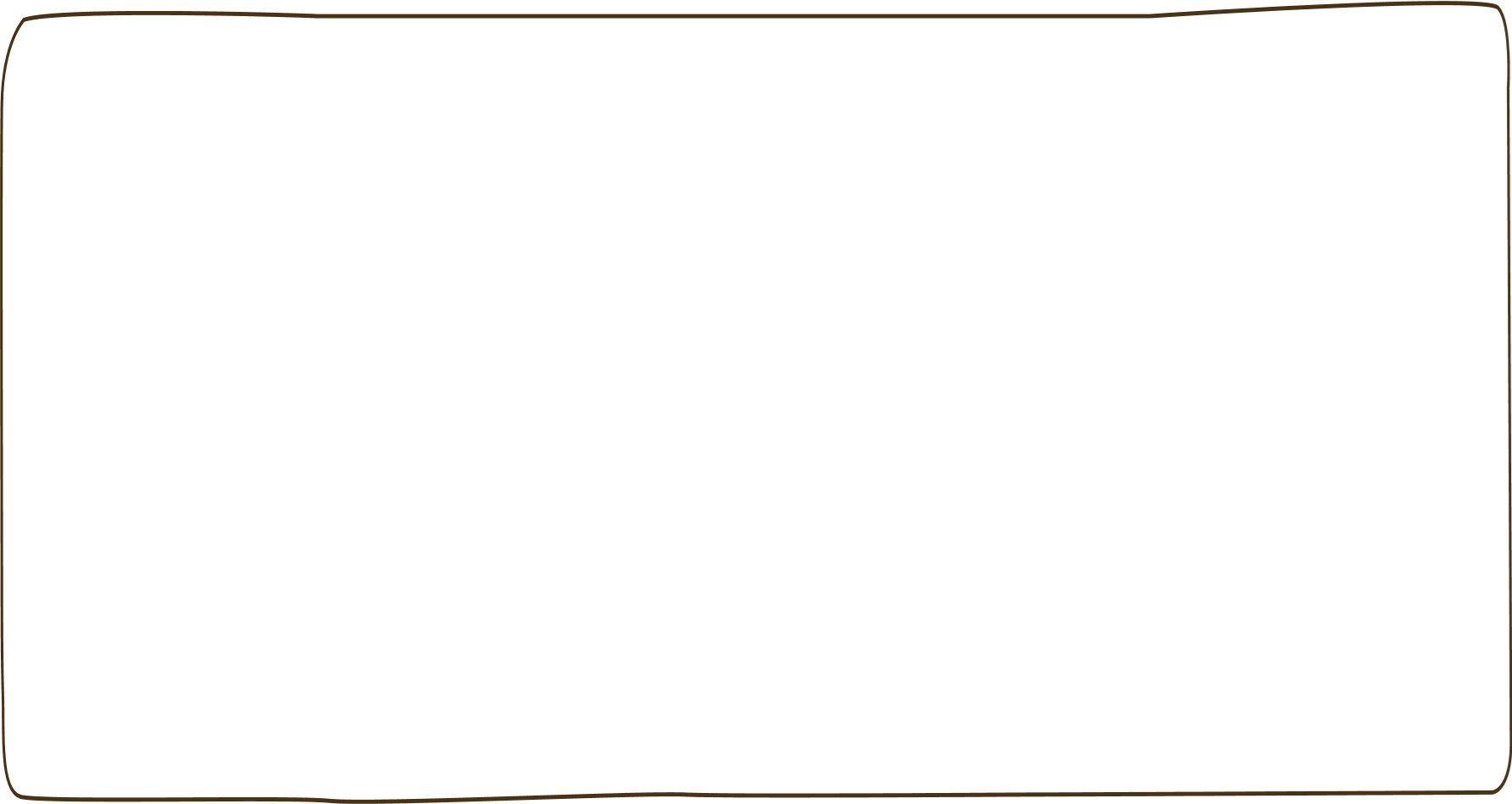 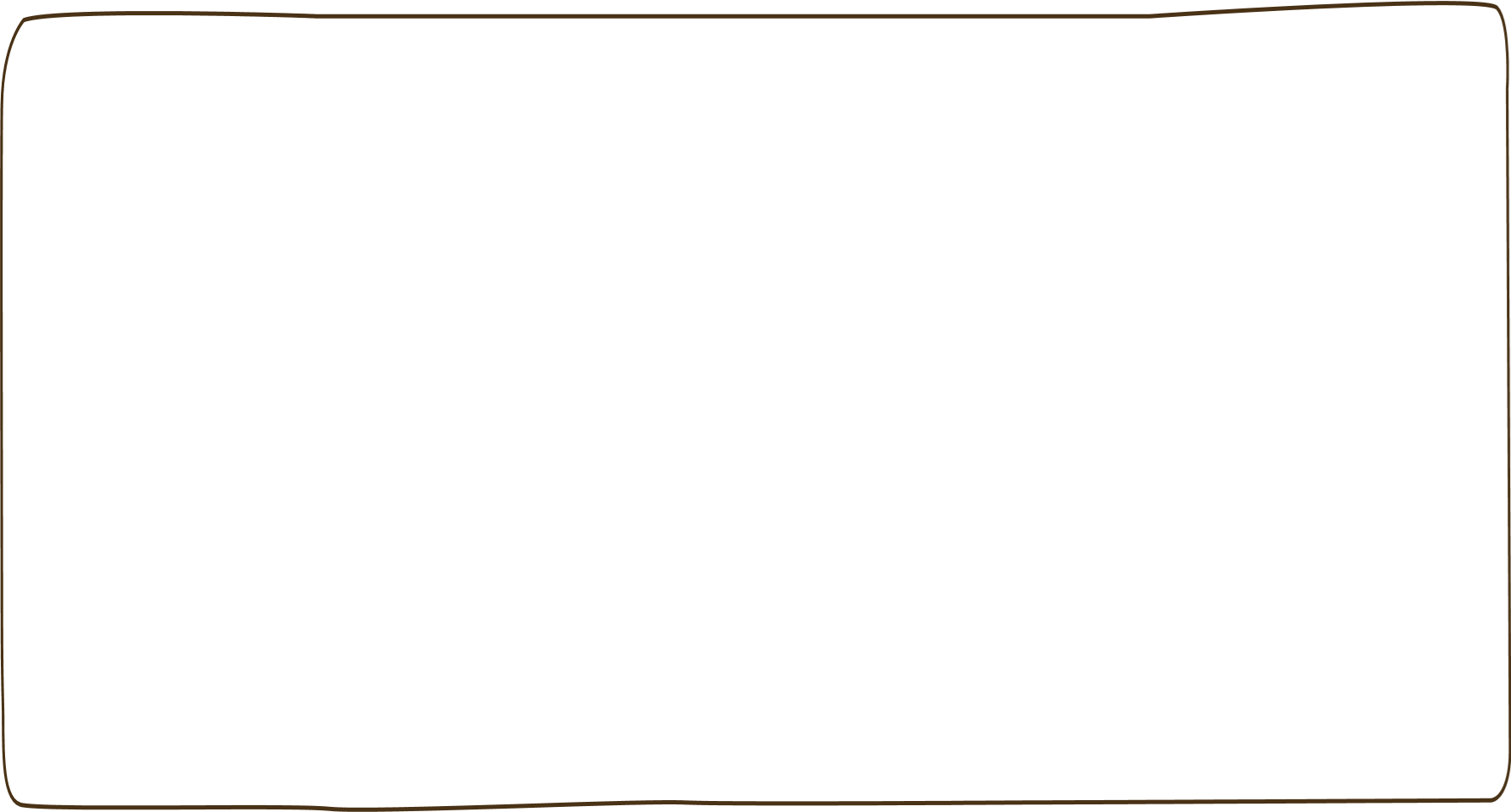 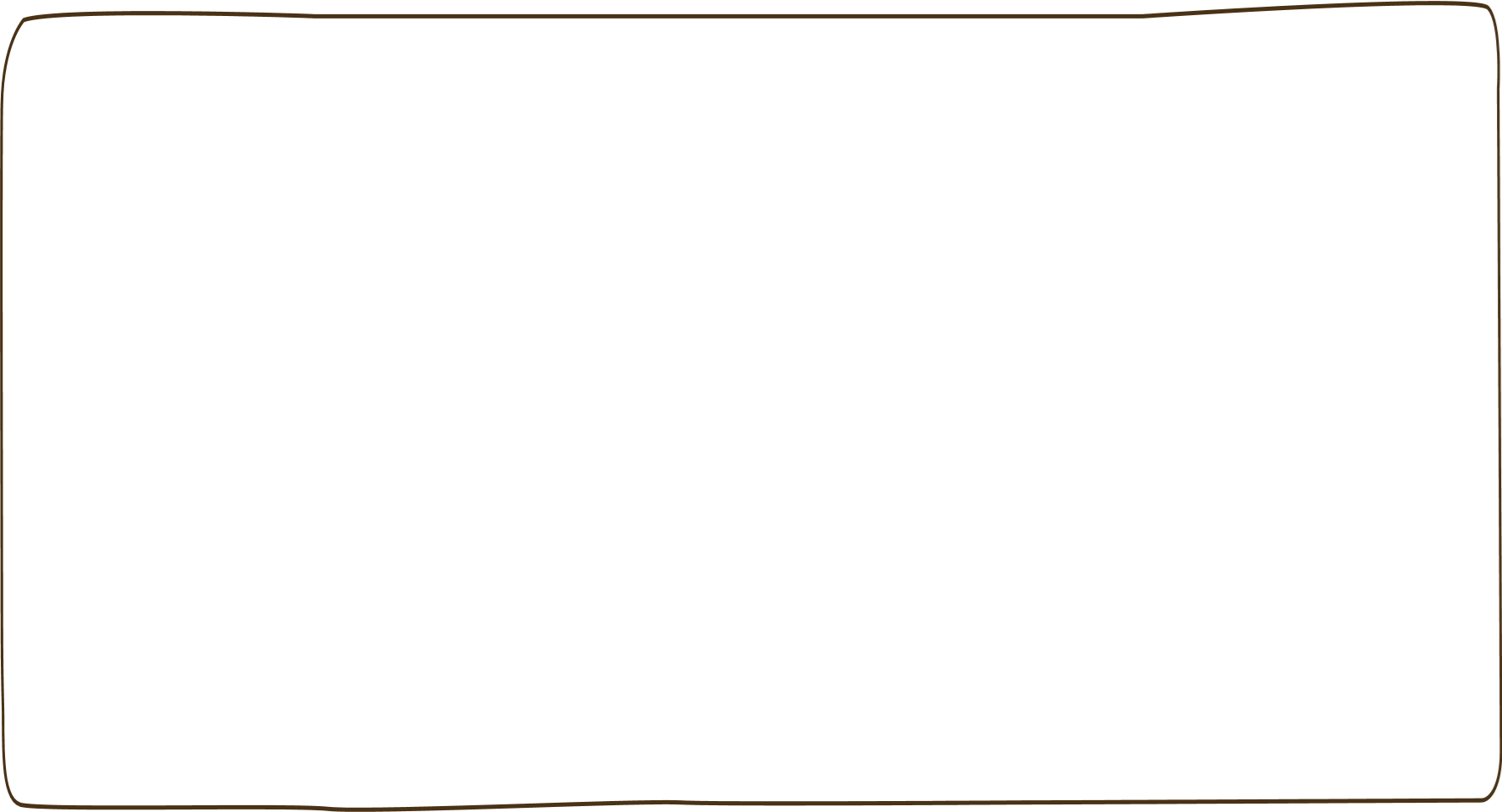 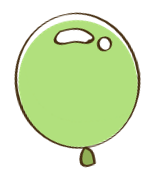 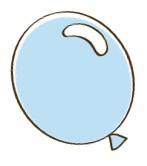 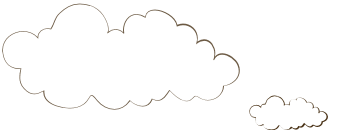 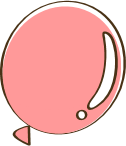 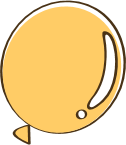 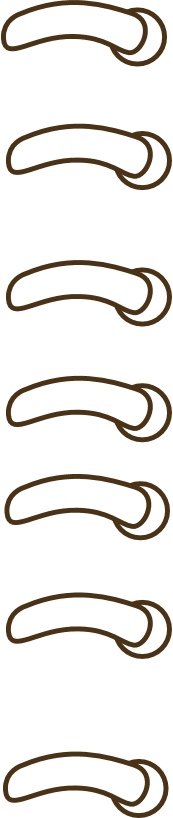 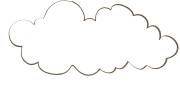 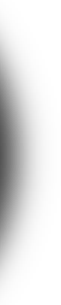 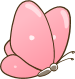 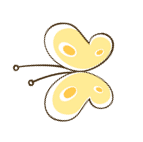 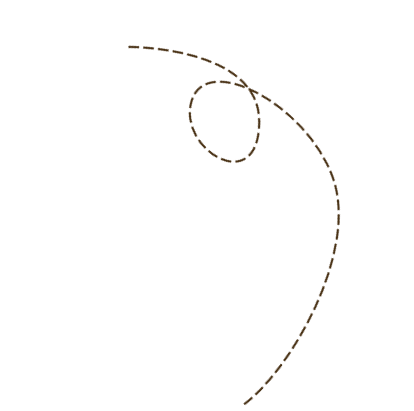 Khởi động
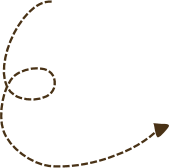 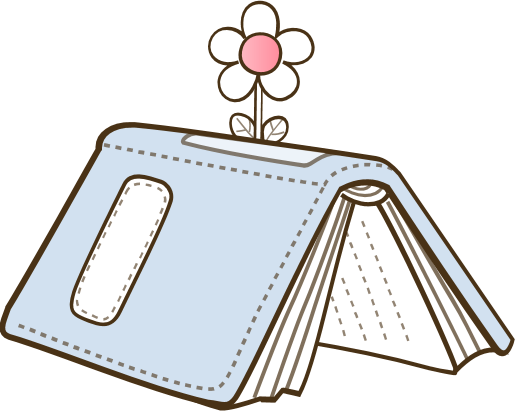 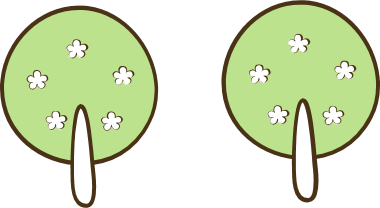 [Speaker Notes: Bài giảng được thiết kế bởi: Phạm Duyên]
Ngộ Không thật
Ngộ Không giả
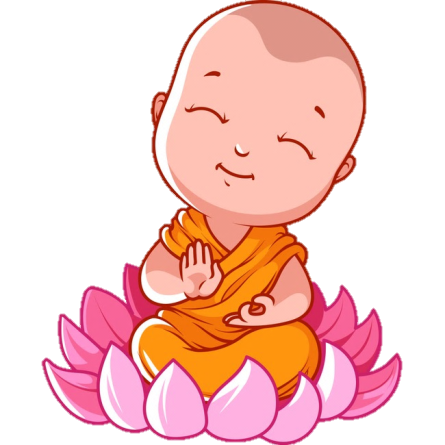 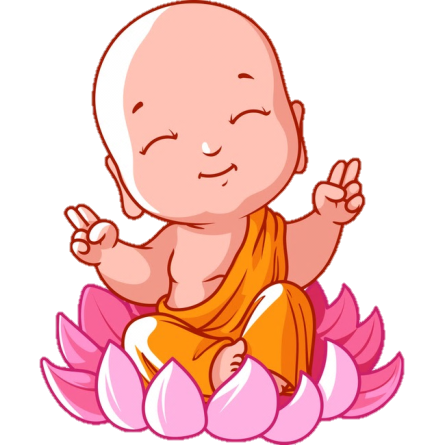 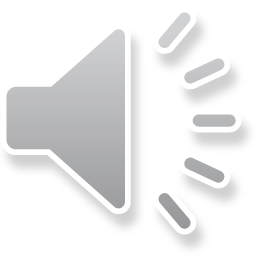 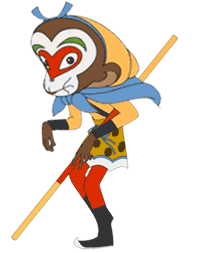 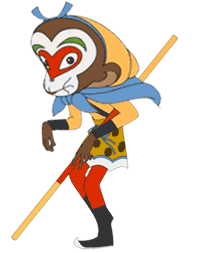 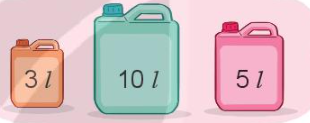 Tổng số lít nước ở 3 can là?
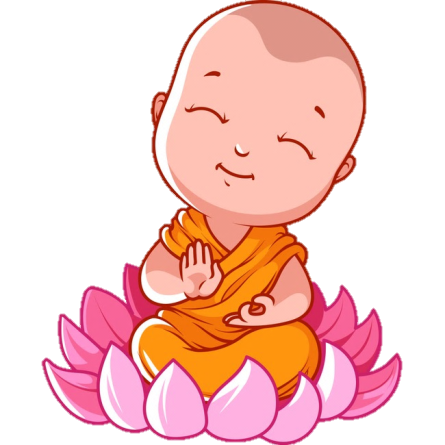 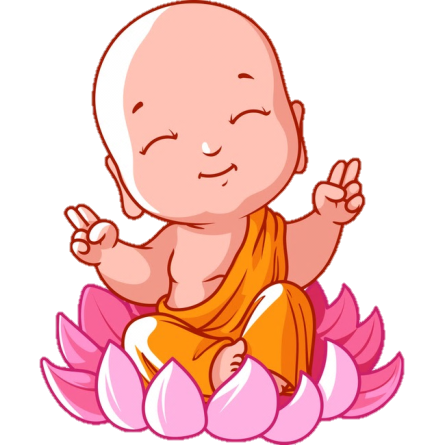 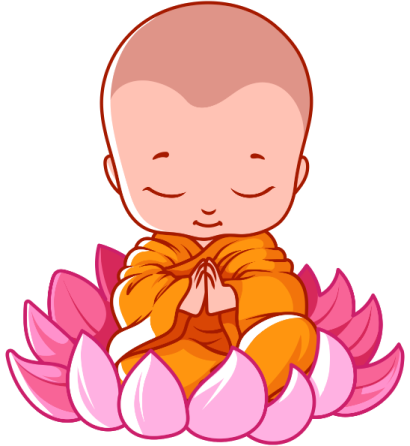 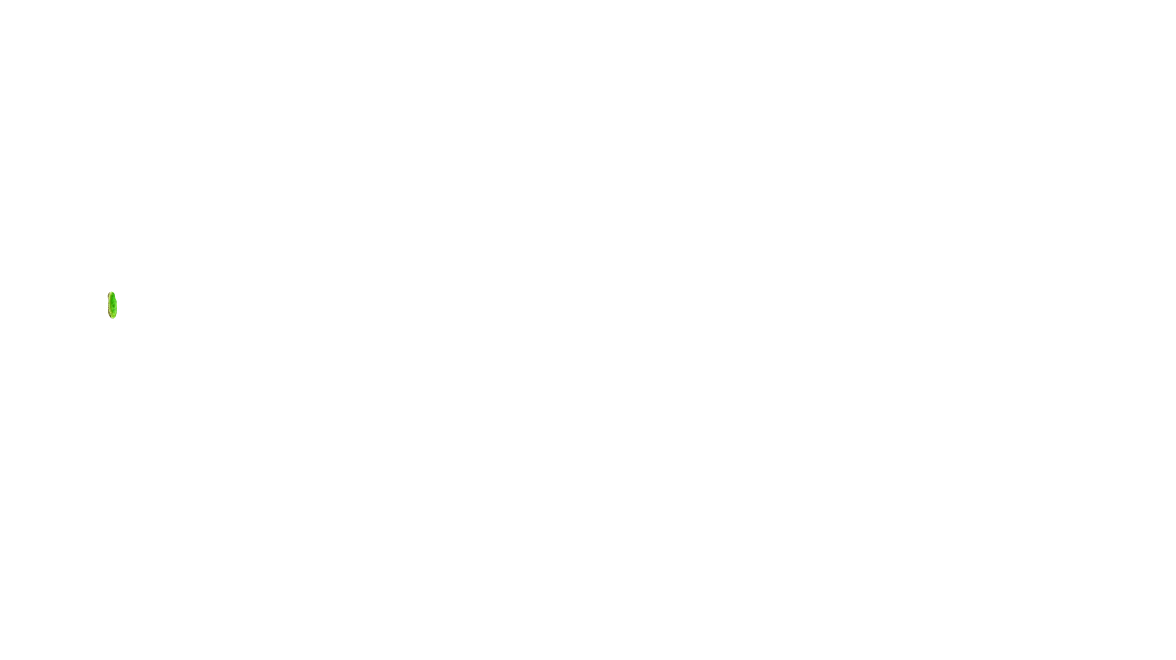 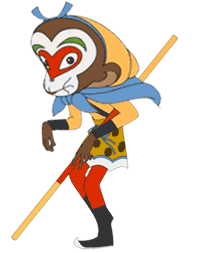 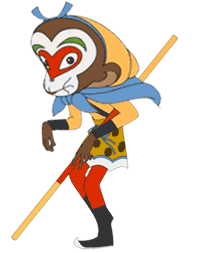 CHỌN SAI RỒI BỌN TA ĐI ĐÁNH TIẾP ĐÂY
A. 18 l
B. 17 l
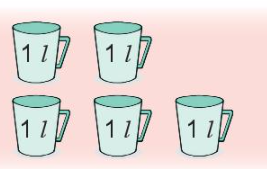 Có tất cả bao nhiêu lít nước trong ca?
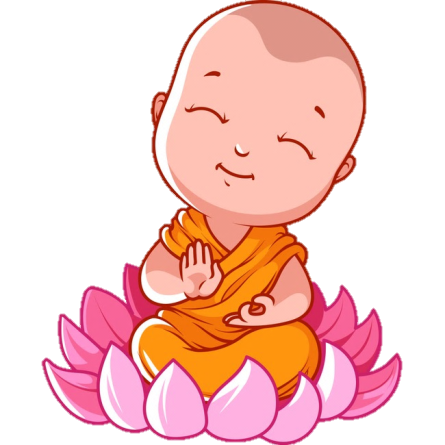 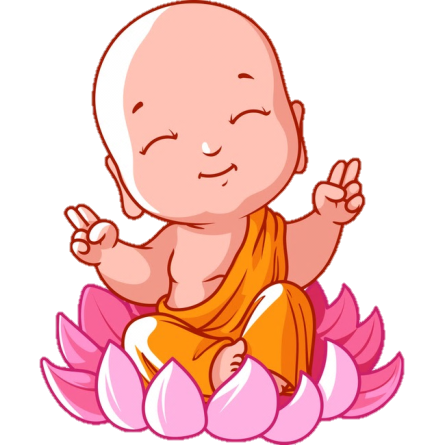 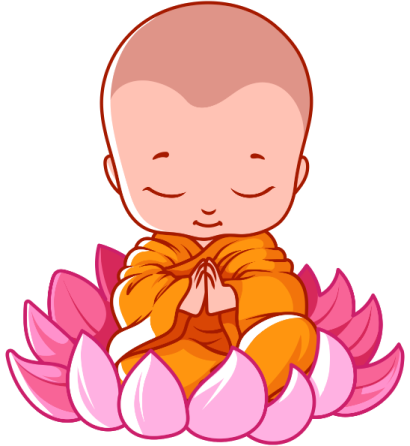 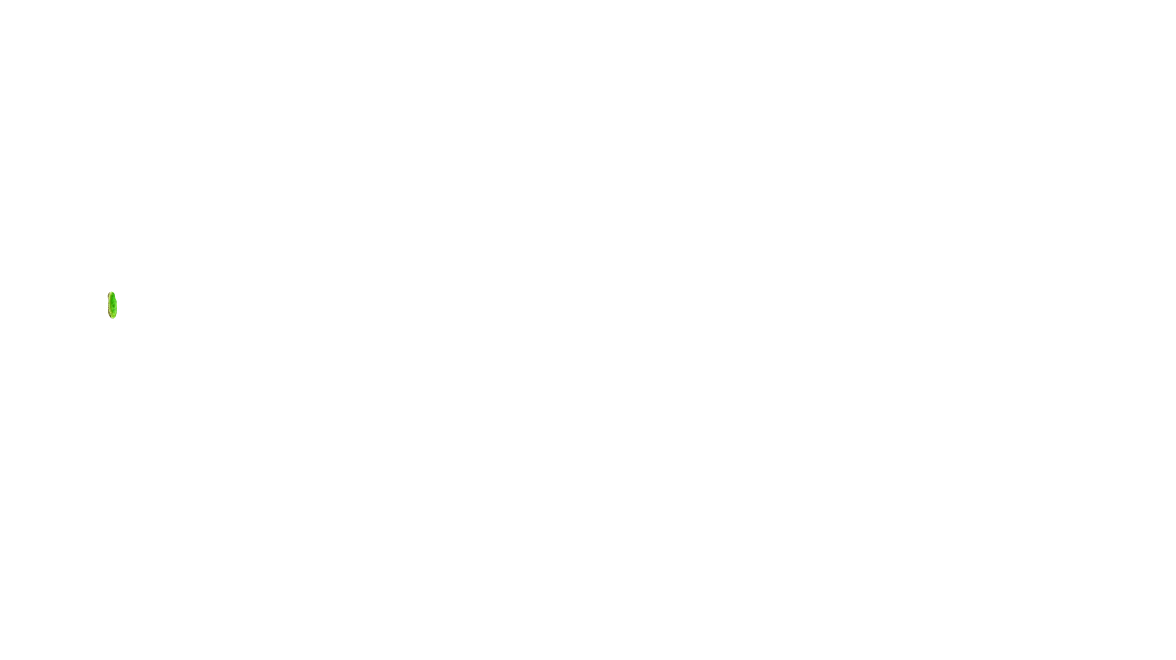 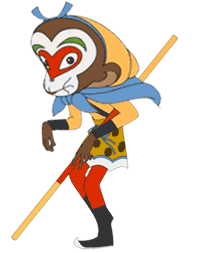 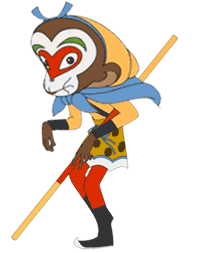 CHỌN SAI RỒI BỌN TA ĐI ĐÁNH TIẾP ĐÂY
A. 6 l
B. 5 l
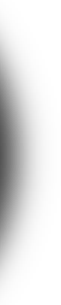 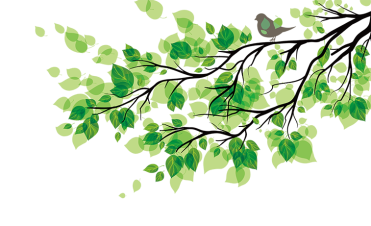 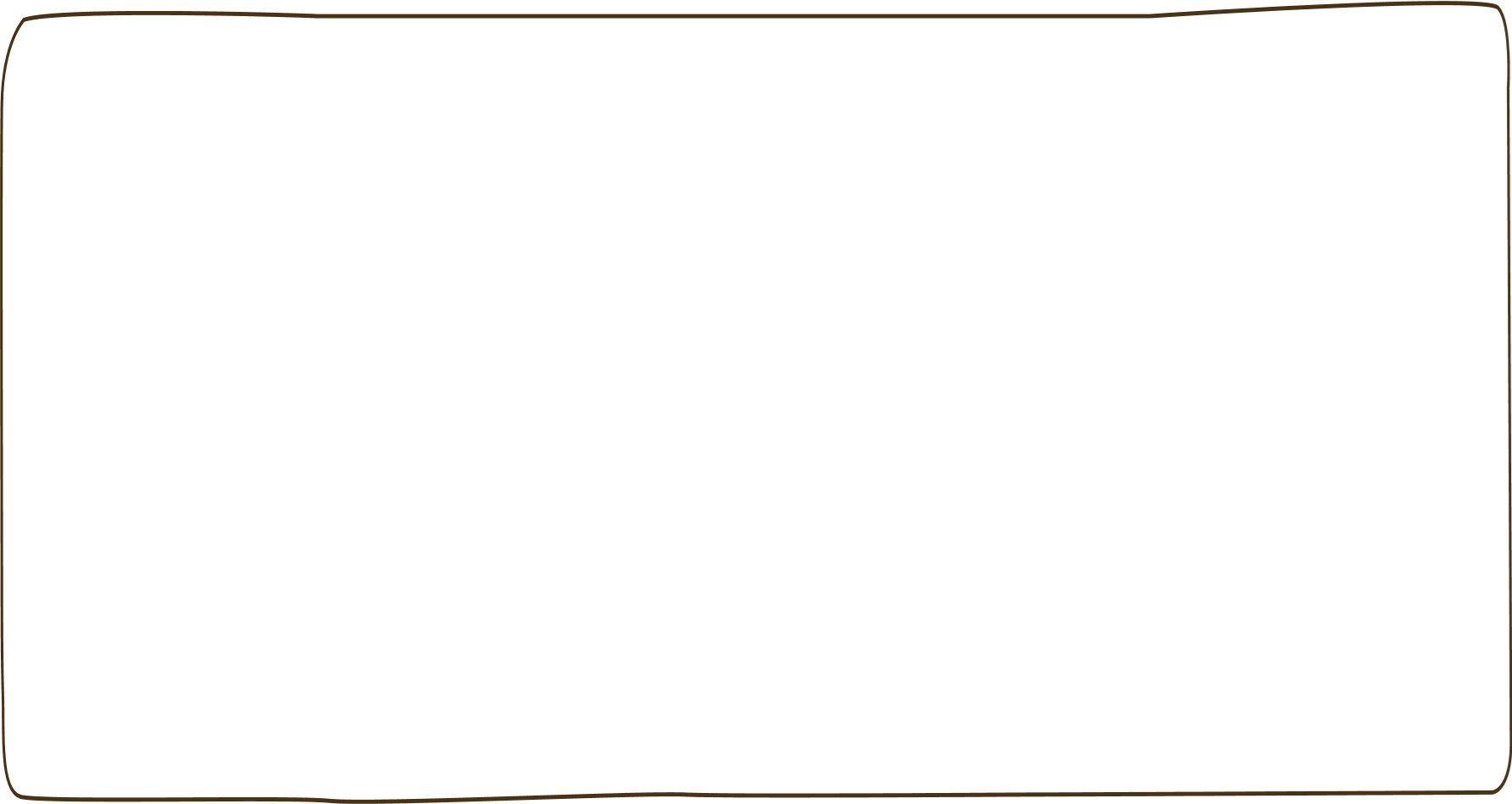 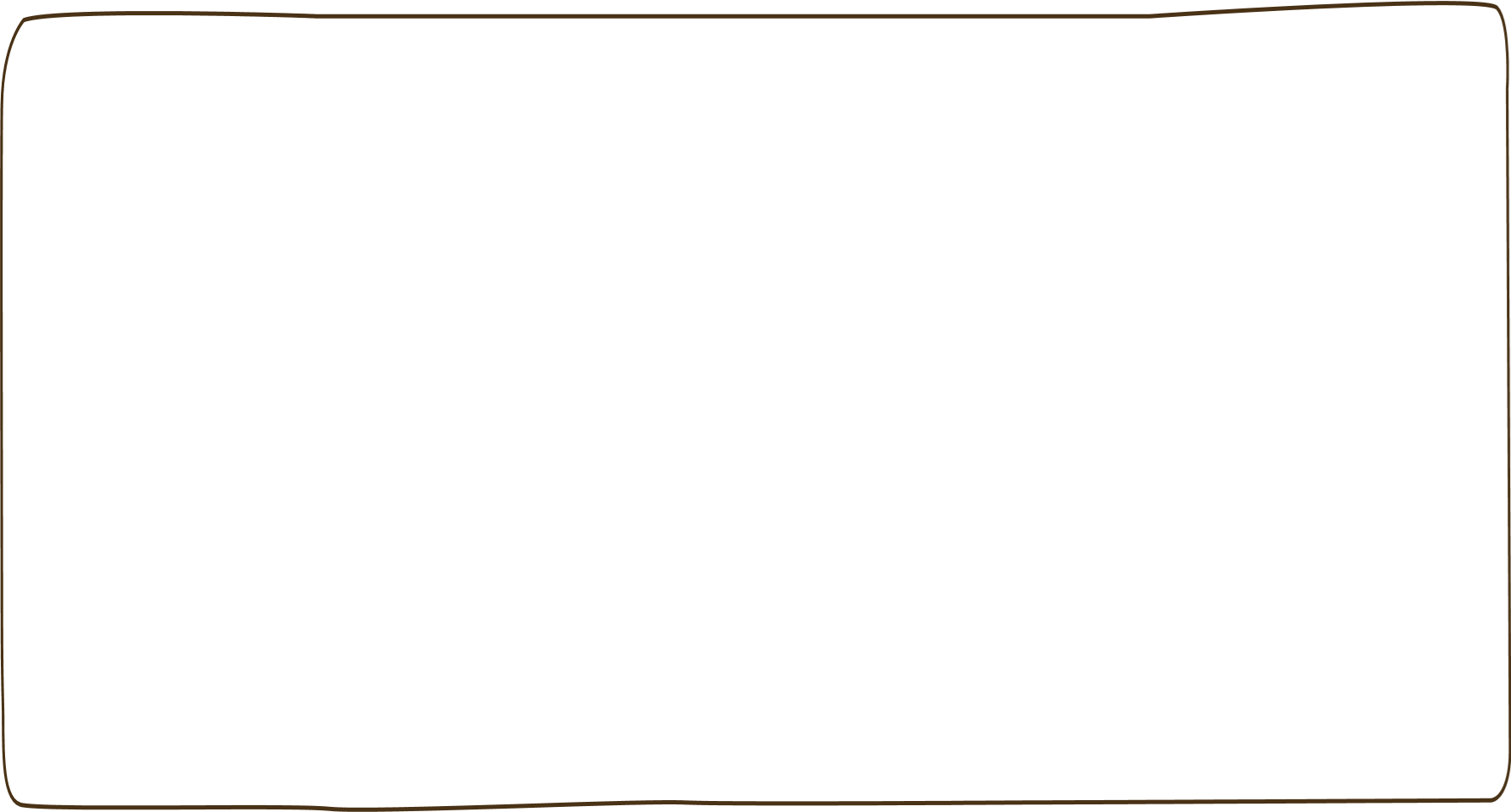 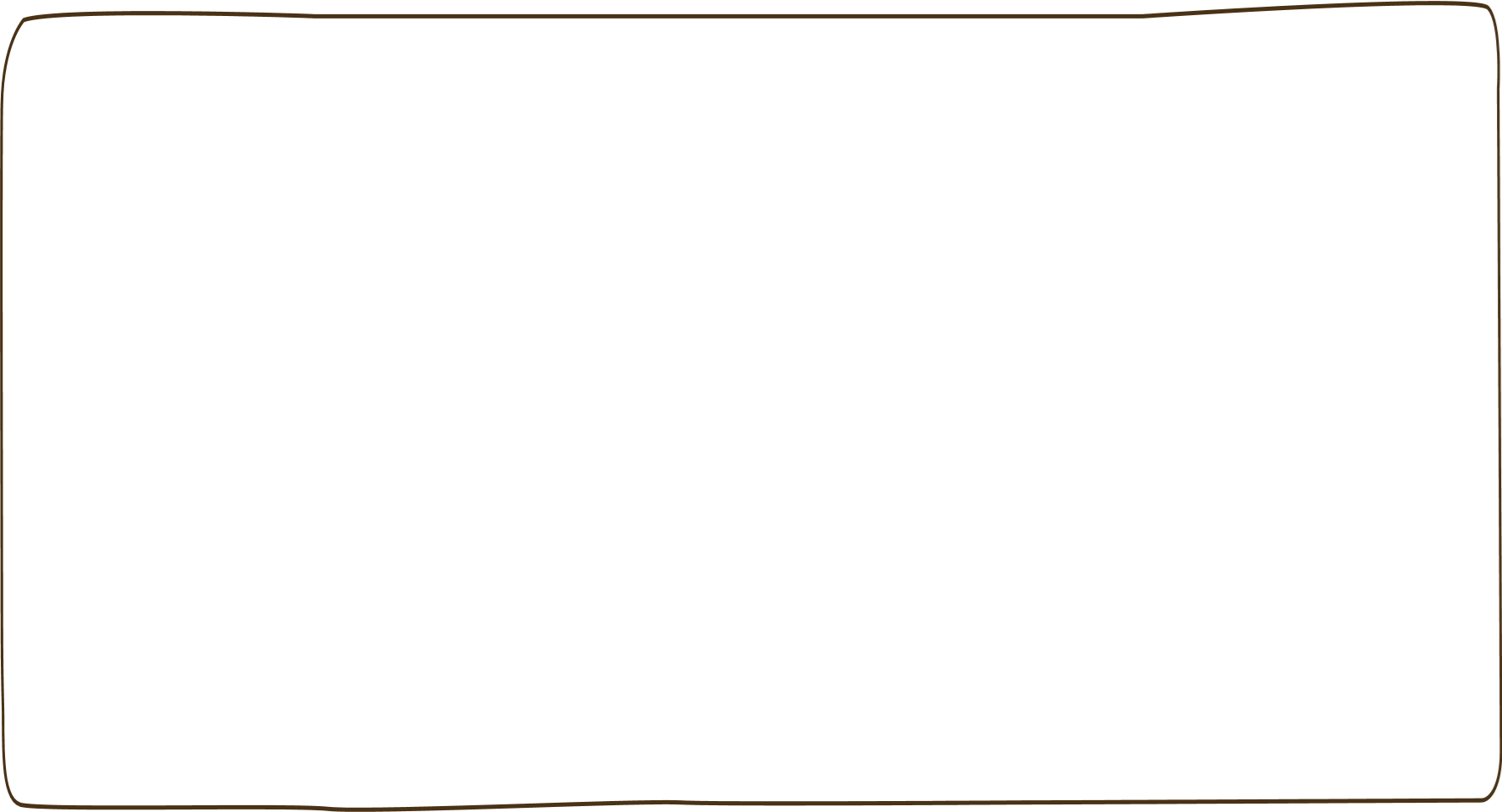 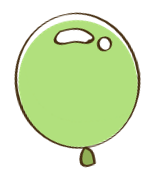 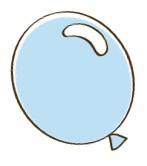 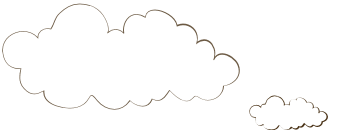 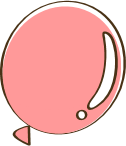 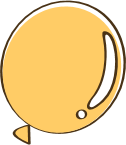 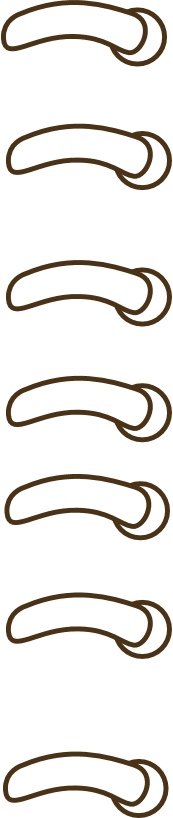 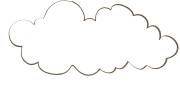 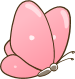 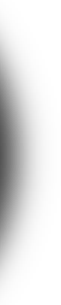 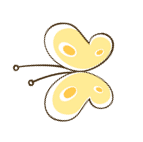 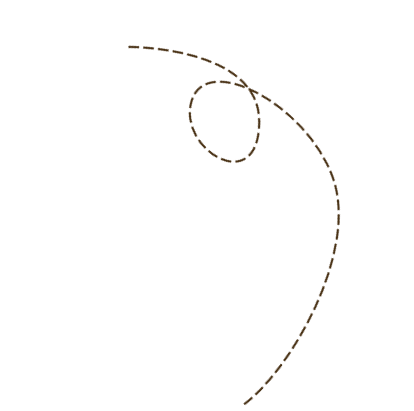 Bài 36: Ôn tập chung
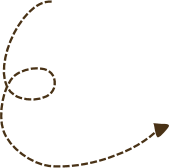 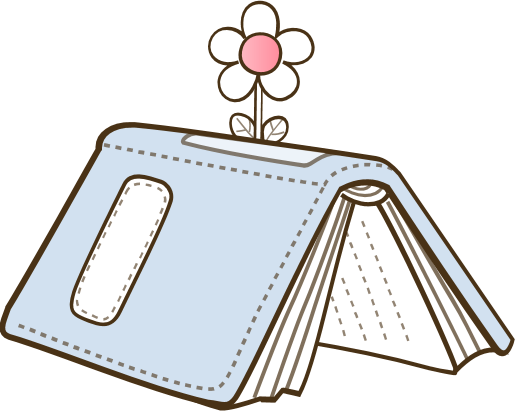 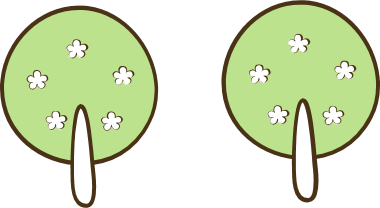 [Speaker Notes: Bài giảng được thiết kế bởi: Phạm Duyên]
Tiết 1
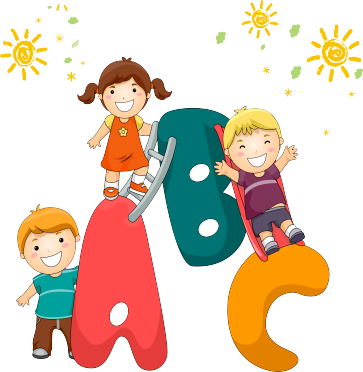 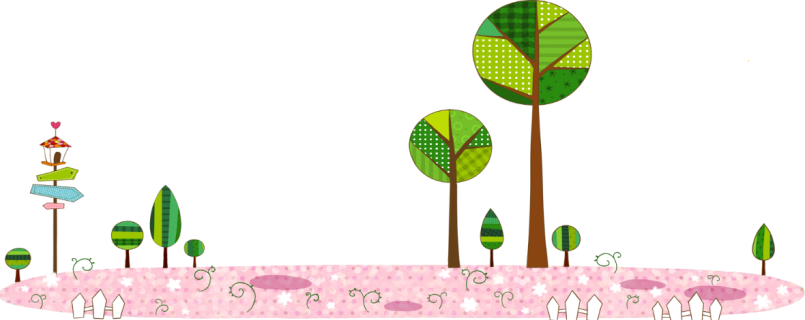 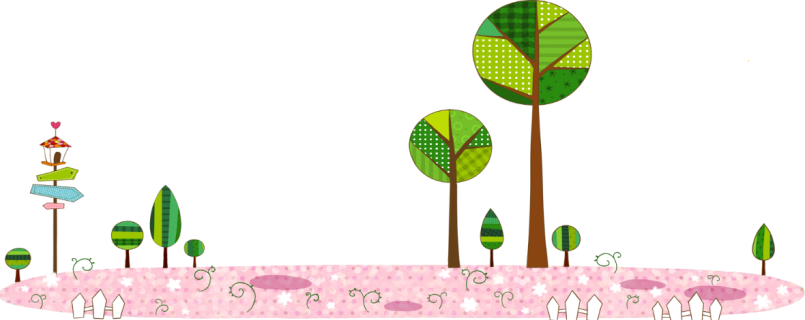 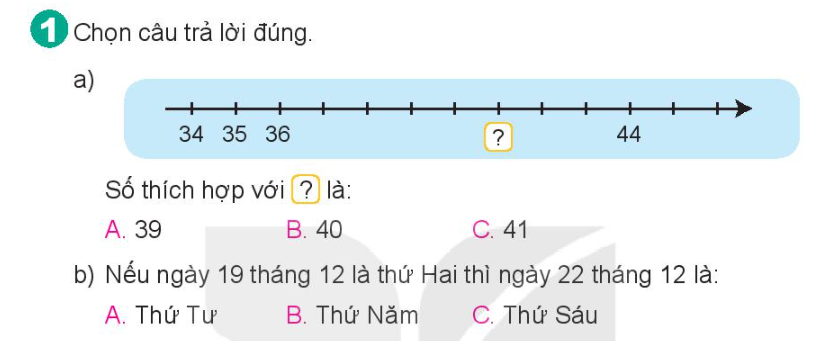 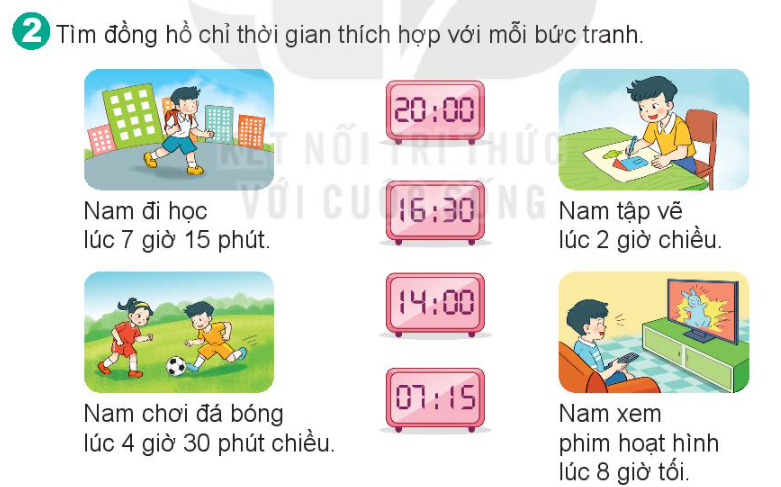 70
  7
－
63
83
  4
－
79
41
  5
－
39
64
  8
－
56
-
-
-
-
10
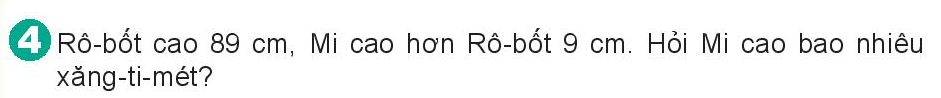 Mi cao số xăng-ti-mét là:
89 + 9 = 98 (cm)
Đáp số: 98 cm
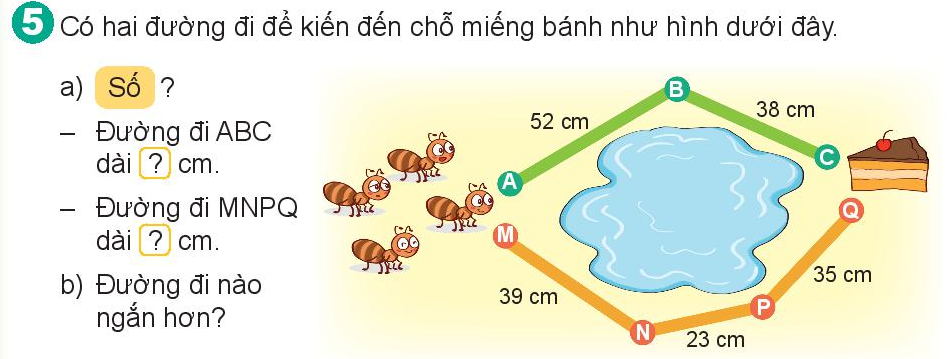 Đường đi ABC dài: 52 + 38 = 90 (cm)
Đường đi MNPQ dài: 39 + 23 + 35 =97 (cm)
b. Đường ABC ngắn hơn
Tiết 2
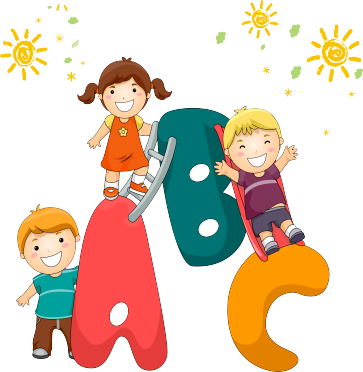 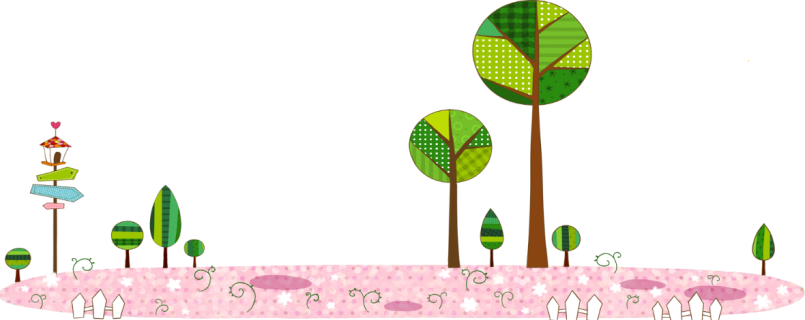 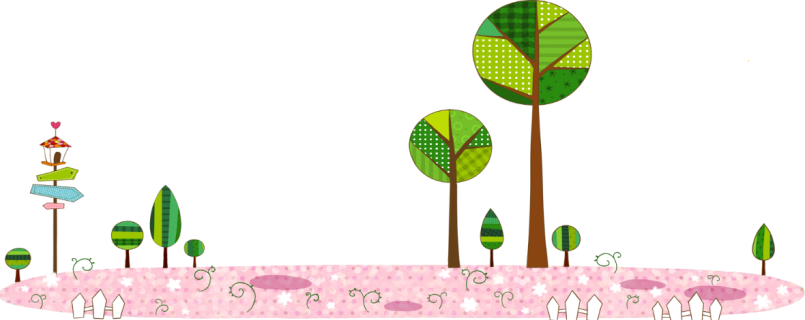 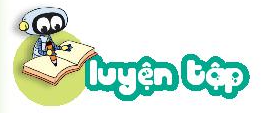 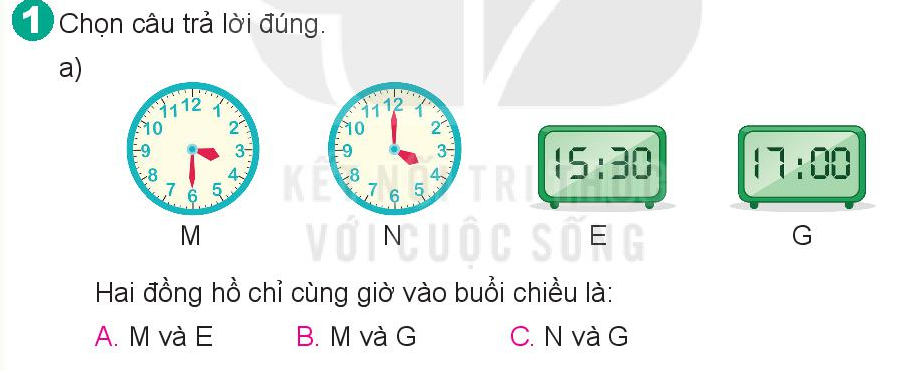 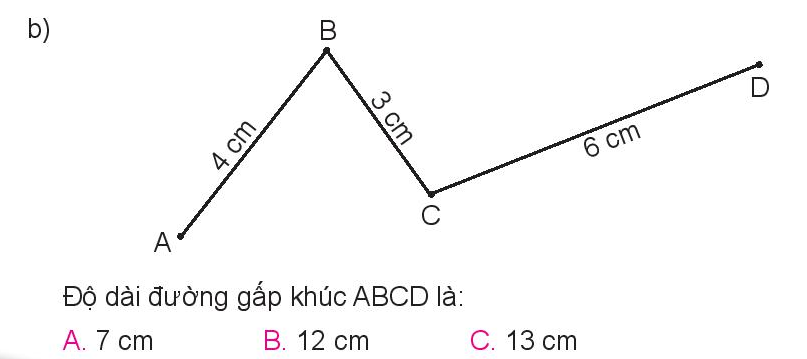 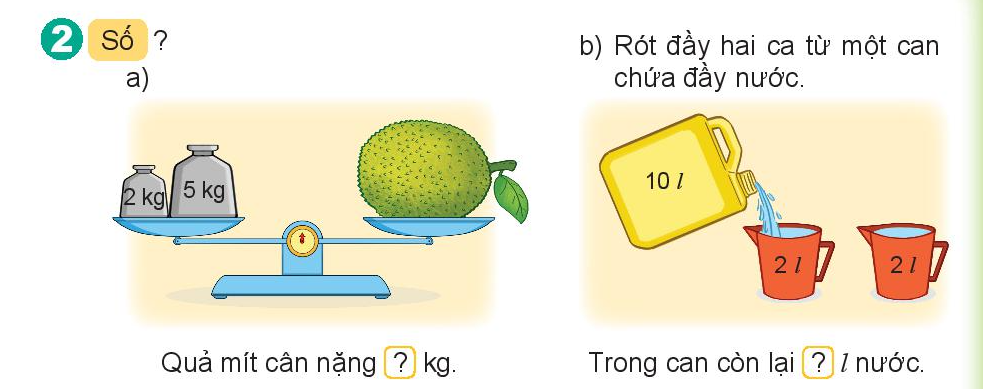 7
6
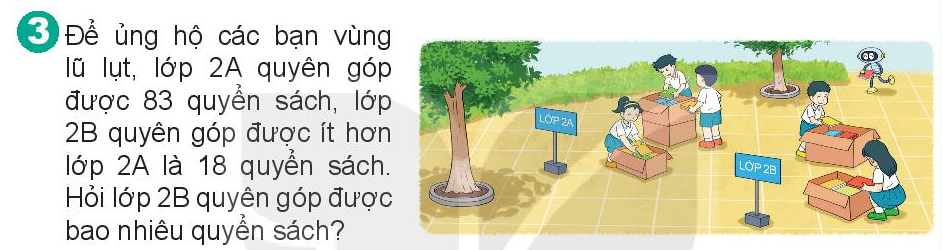 Lớp 2B quyên góp được số sách là:
83 – 18 = 65 (quyển)
Đáp số: 65 quyển
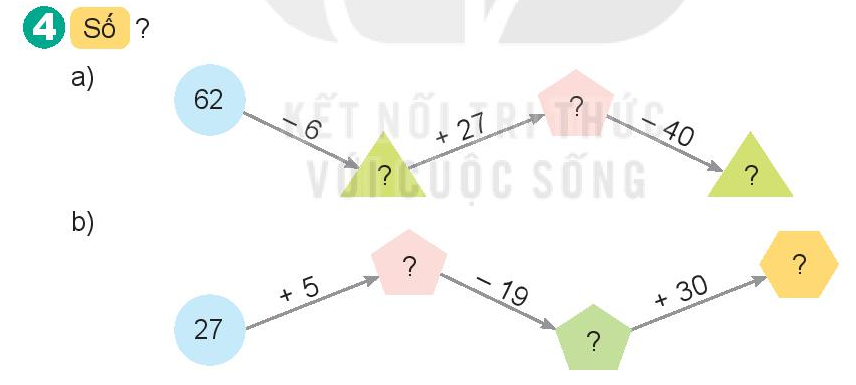 83
56
43
32
43
13
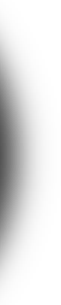 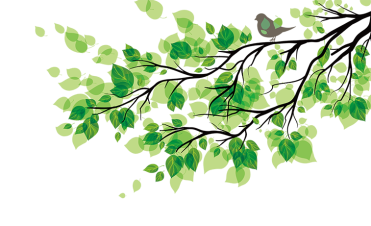 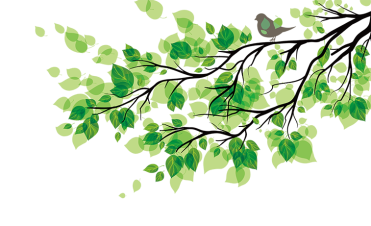 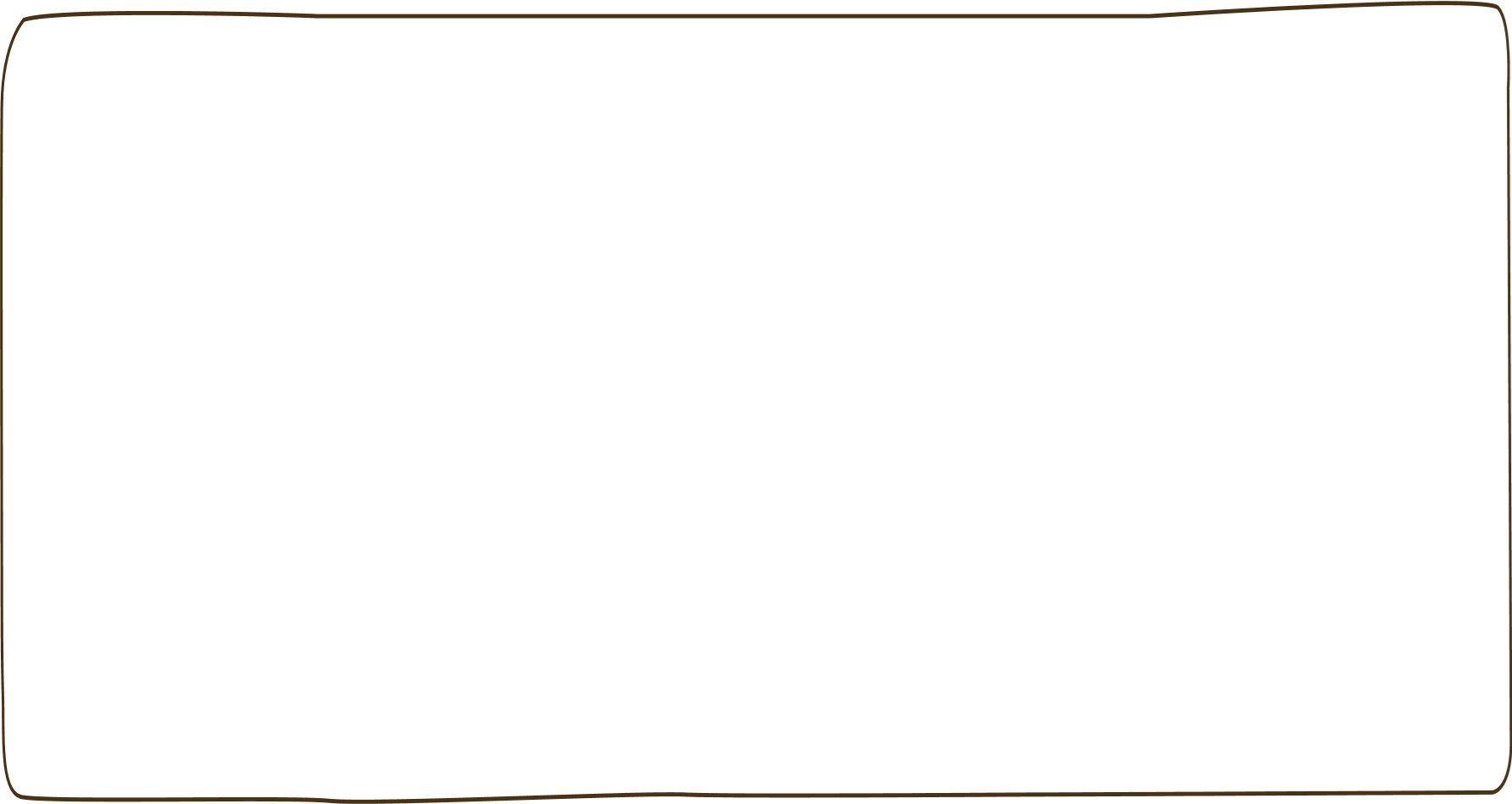 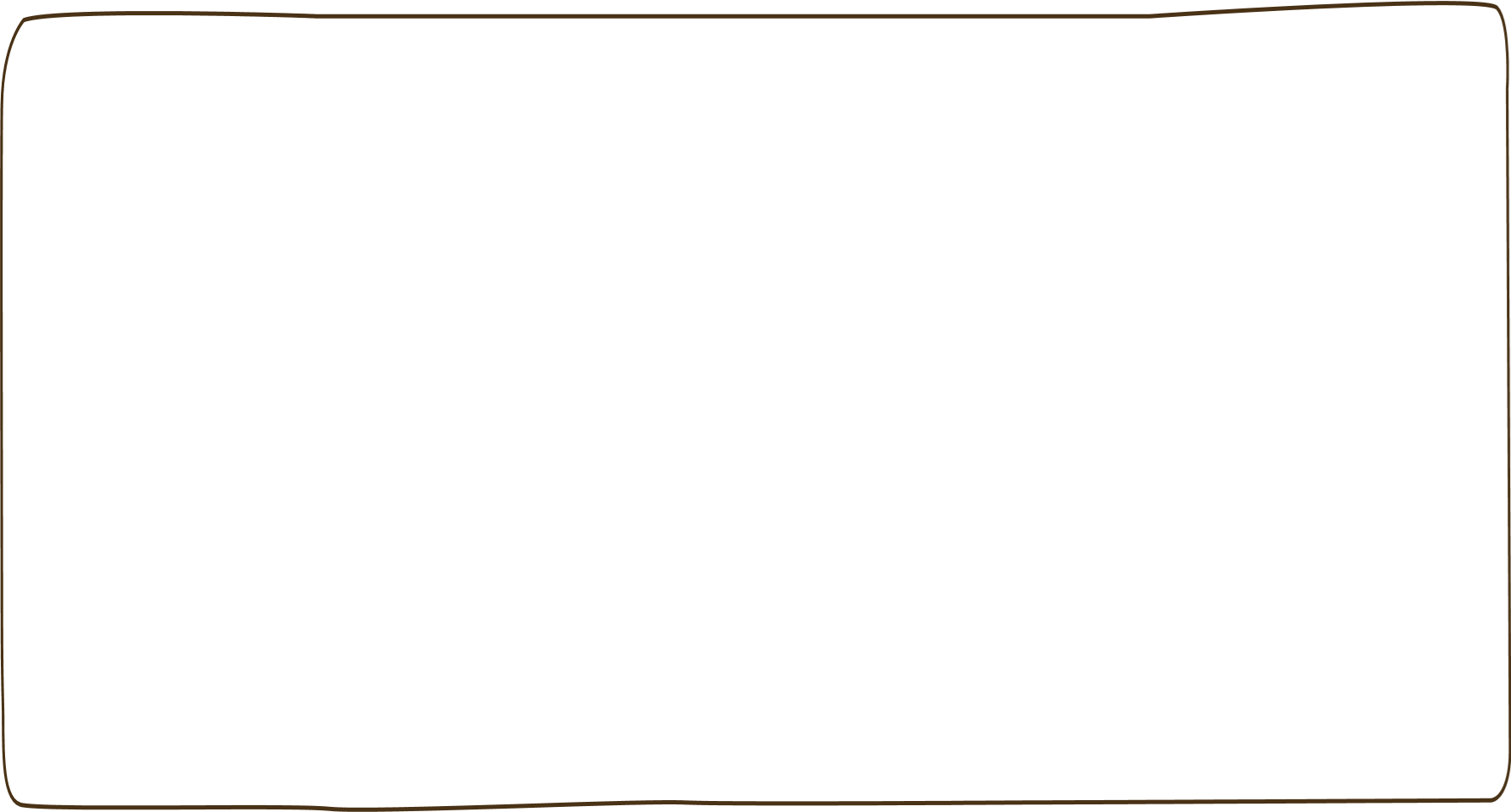 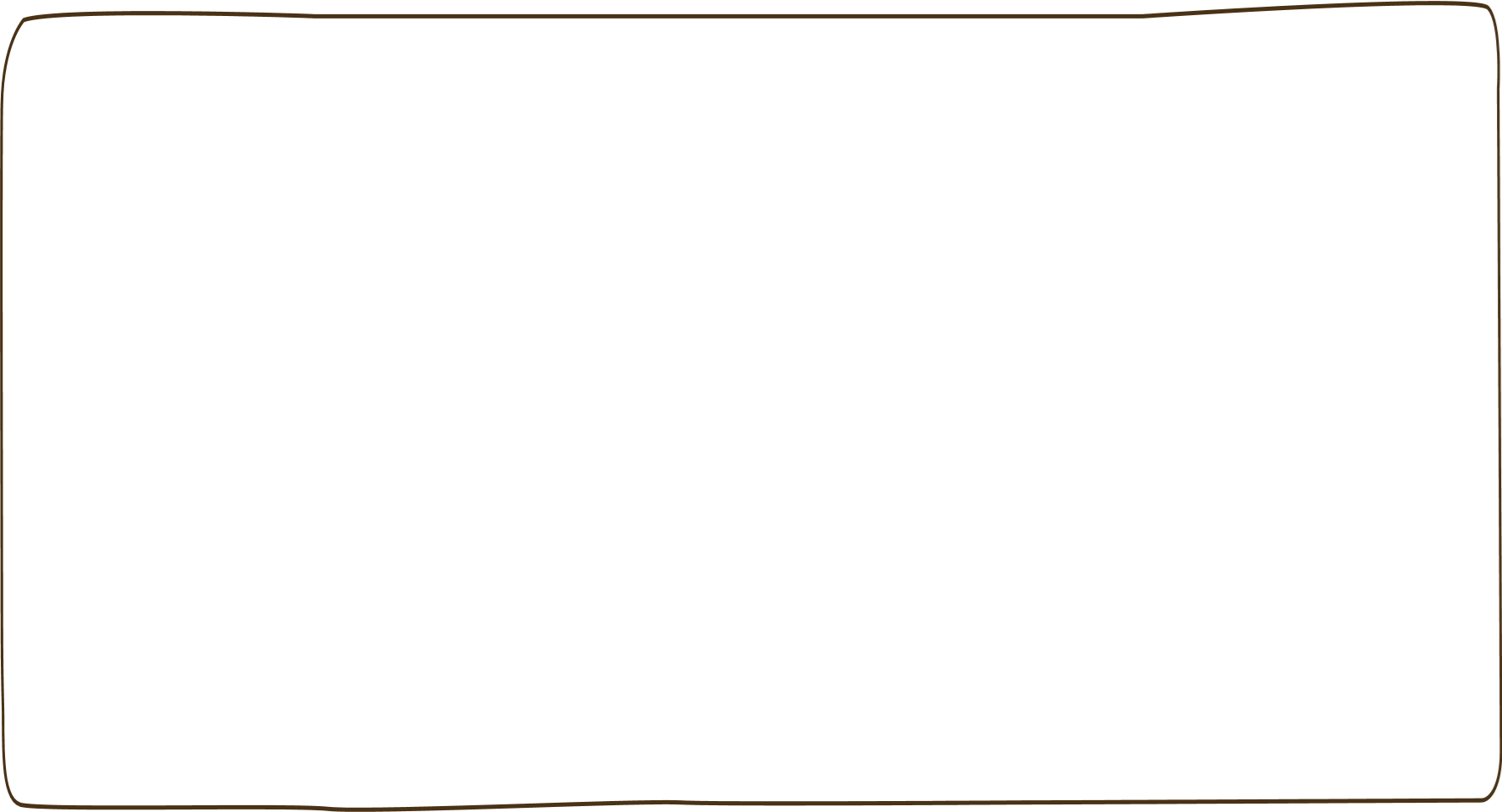 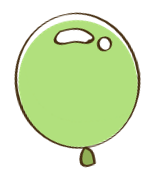 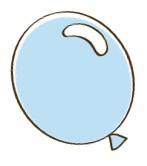 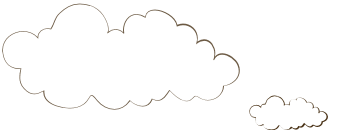 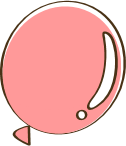 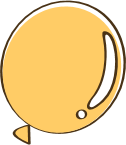 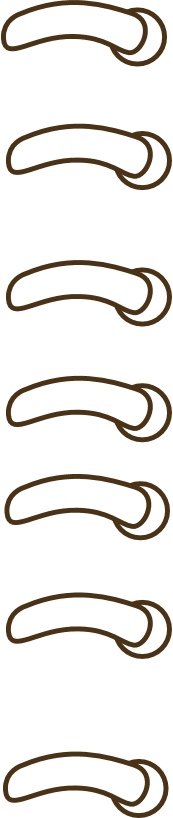 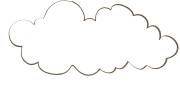 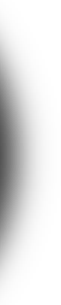 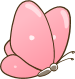 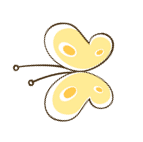 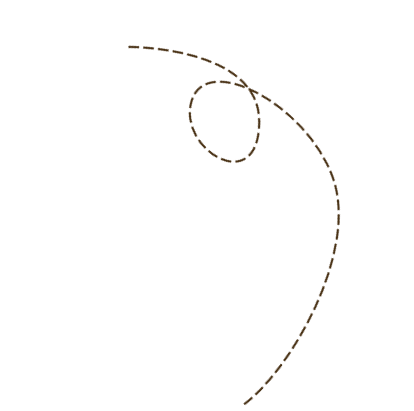 TIẾT HỌC KẾT THÚC
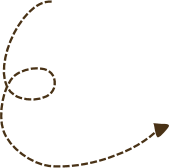 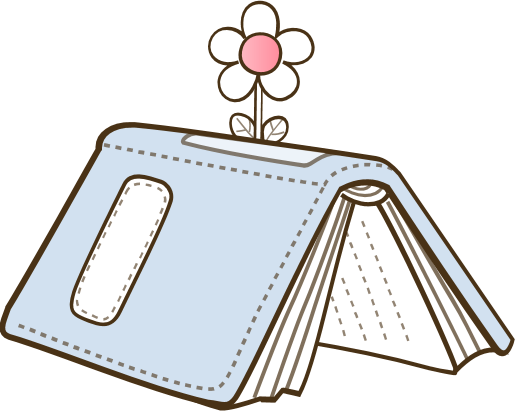 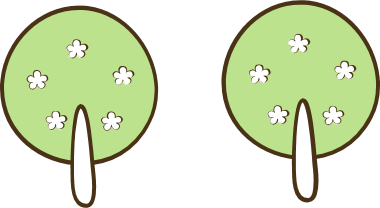 [Speaker Notes: Bài giảng được thiết kế bởi: Phạm Duyên]